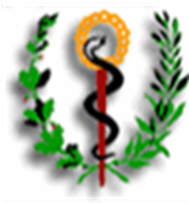 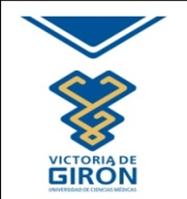 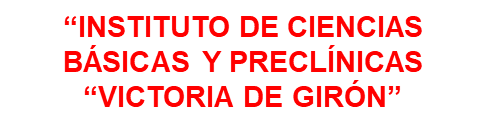 Tema III. Clase 5
Organización de los servicios de salud en la comunidad en situaciones de desastres..
Objetivo:
Investigar los tipos de exploración   y  dirección en interés del aseguramiento del trabajo médico en la comunidad
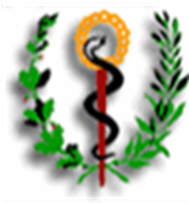 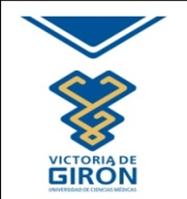 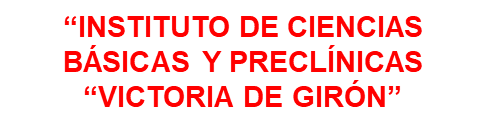 Sumarios:
1.	Exploración médica. Concepto. Objetivos, tipos y métodos. Características del territorio en interés del aseguramiento médico.
2.	Dirección del trabajo médico. Estadística médica, organización y sistema de registro.
Tiempo:  4 horas.
Forma de enseñanza:  Clase Práctica.
Método:  Trabajo práctico,  elaboración conjunta y discusión.
Bibliografia:  
•	Libro de Texto ¨ Preparación para la defensa ¨.Tomo I, Colectivo de autores. Editorial Ciencias Médicas, La Habana, 2008.
•	Resolución No. 486 / 2019 del Ministro de Salud Pública. “Doctrina de Tratamiento y Evacuación para la Guerra de Todo el Pueblo “
•	Base de cálculo para el aseguramiento médico de los desastres y la lucha armada. MINSAP. 2013.
Introducción
Al concluir la exploración médica de la comunidad, los estudiantes recopilarán los resultados y realizarán una evaluación de éstos. Para ello, a través de un trabajo de mesa, podrán elaborar el trabajo de curso y proponer las medidas de aseguramiento médico en el área del CMF para la confección del Plan de reducción del riesgo de desastres del Policlínico en la etapa de respuesta al evento dado.
El trabajo de curso consta de una parte textual y otra gráfica para su presentación y defensa. Además, deben proponer el posible despliegue funcional del consultorio del médico de la familia, seleccionando una de las instalaciones existentes en la comunidad, que reúna las condiciones necesarias para la prestación de la Primera Asistencia Médica, en correspondencia con la situación planteada y en cumplimiento a lo indicado en la guía entregada por el profesor
Desarrollo:
Una vez concluido el trabajo de curso (integrador de conocimientos de los temas impartidos), es entregado al profesor, quien lo revisará y decidirá si se somete a la defensa. Si no reúne las condiciones mínimas para ser defendido, se devolverá para su corrección, estableciendo un plazo para la nueva entrega, de repetirse esta situación, recibirá la calificación de Mal (2).
Durante la defensa del trabajo de curso, el tribunal puede realizar preguntas de los temas impartidos en la Primera Asistencia Médica a los integrantes de cada equipo para comprobar la consolidación de los conocimientos en los educandos. 
Al concluir la asignatura Medicina de desastre los estudiantes quedan preparados para actuar como Médico de la comunidad en situaciones de desastres.
CONCLUSIONES
Valoro el cumplimiento del objetivo de estudio (en base a la observación, el interés mostrado, resúmenes que se han hecho, etc)  y considero que se ha  cumplido cabalmente. 
Señalo las deficiencias detectadas en la clase y como superarlas. Espero que en la próxima clase esto no se repita.
Informo las calificaciones obtenidas si las hubo.
Comunico el lugar y fecha de la próxima clase